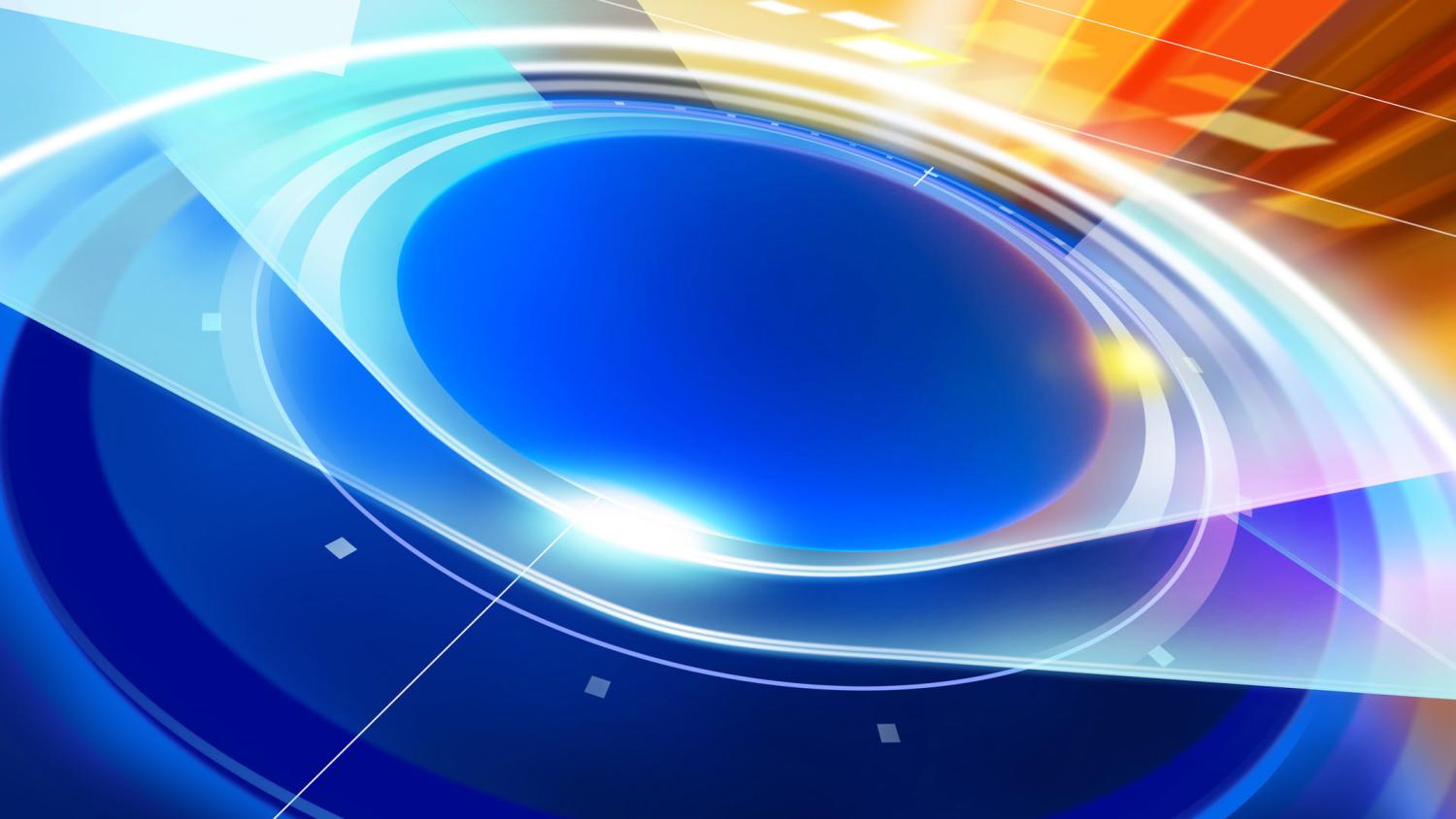 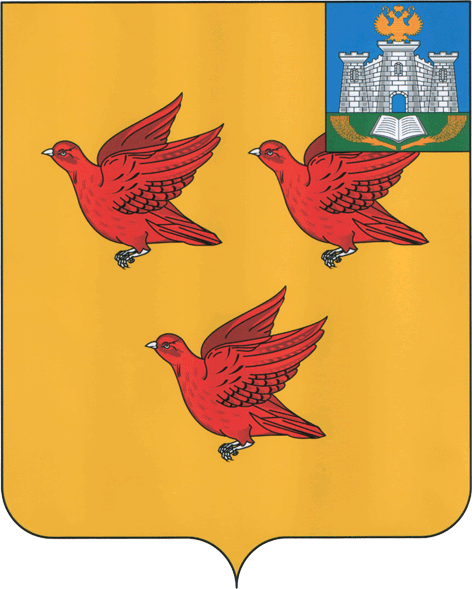 www.adminliv.ru   E-mail: admliv@liv.orel.ru
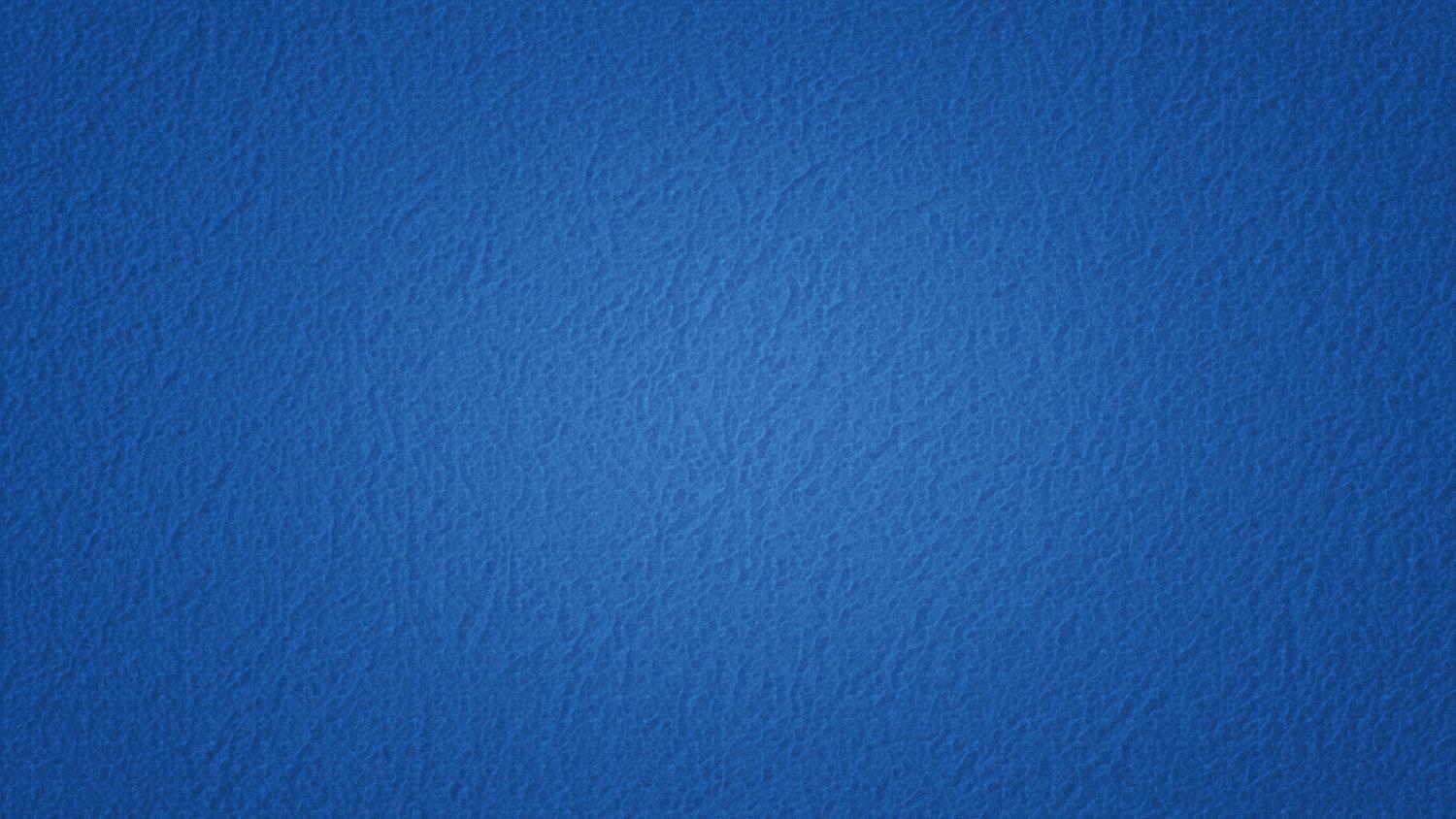 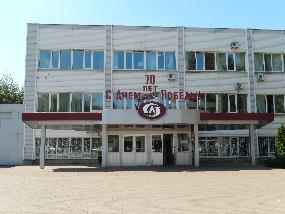 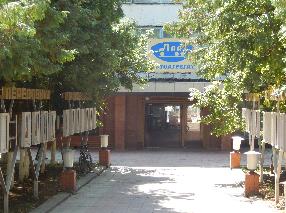 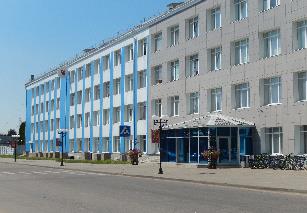 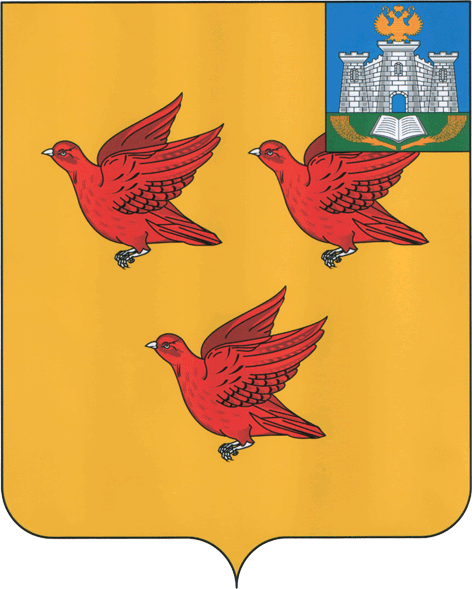 Показатели работы крупных промышленных предприятий г. Ливны за 2015 год
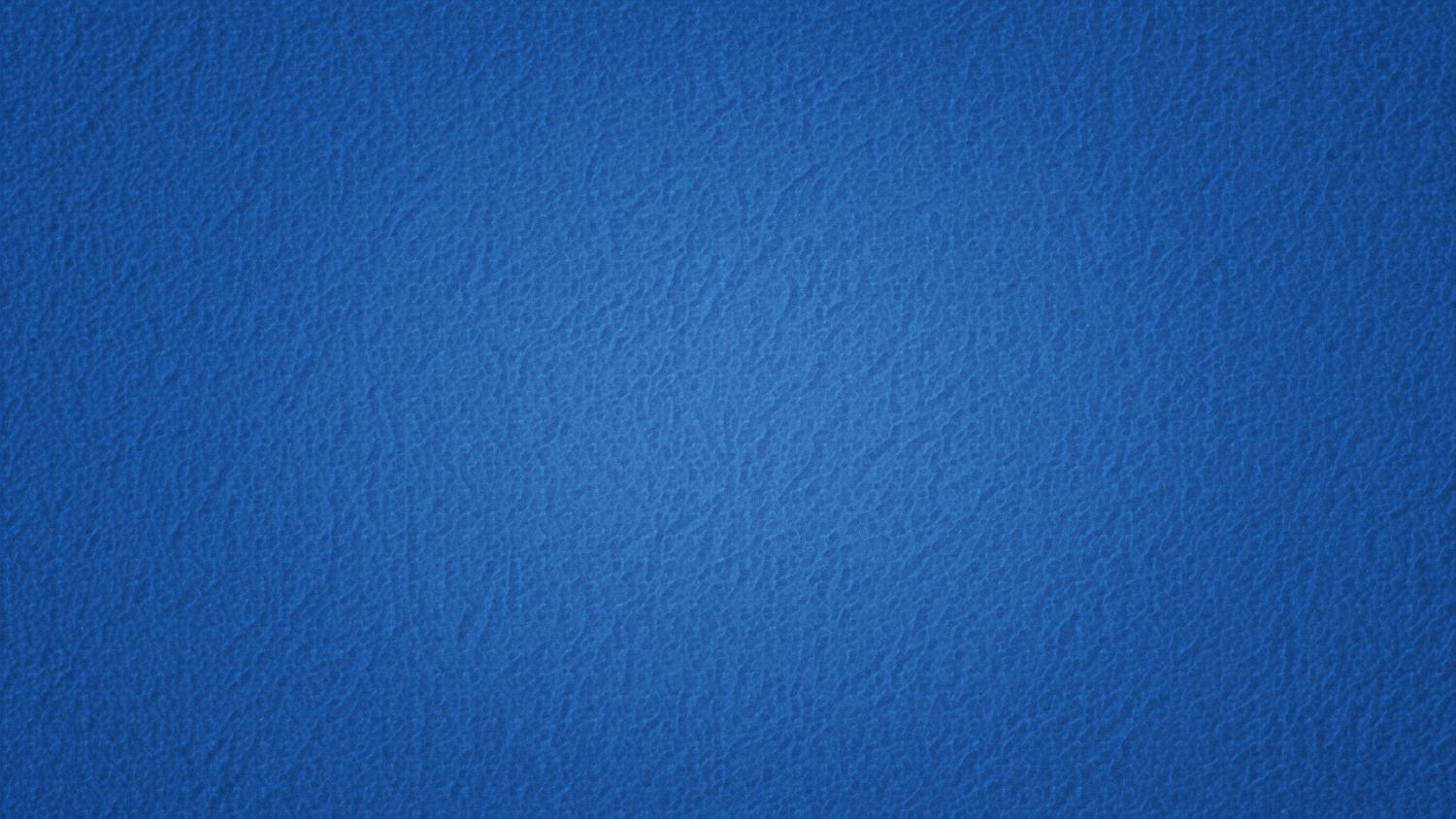 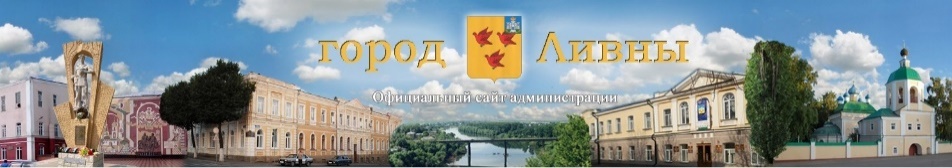 ЦЕНТР РАЗВИТИЯ ПРОИЗВОДСТВА
НАСОСОВ И НАСОСНОГО ОБОРУДОВАНИЯ.
АО «ГМС Ливгидромаш»
ОАО «Промприбор»
ОАО «Автоагрегат»
ОАО «ЛЗПМ»
ОАО «Ливнынасос»
ООО «Металлург»
ООО «Ливенка»
ООО «Инструмент»
ООО «Промсервис»
ООО «Электромаш»
ООО «Лига»
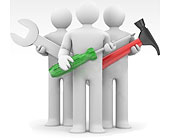 - Ливенский филиал Приокского государственного университета

- Ливенский строительный колледж
БОЛЕЕ 6 ТЫСЯЧ РАБОТАЮЩИХ
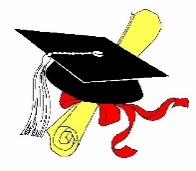 Высококвалифицированные трудовые ресурсы
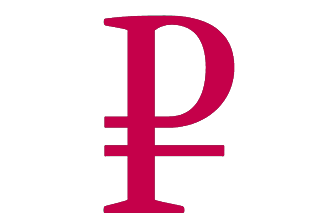 БОЛЕЕ 8 МИЛЛИАРДОВ ОБЪЁМ ПРОИЗВОДСТВА
- НТЦ «Ливгидромаш»
(в составе АО «ГМС Ливгидромаш»
- Компактное размещение производств
- Развитая социальная сфера
РАЗВИТАЯ ПРОИЗВОДСТВЕННАЯ КООПЕРАЦИЯ
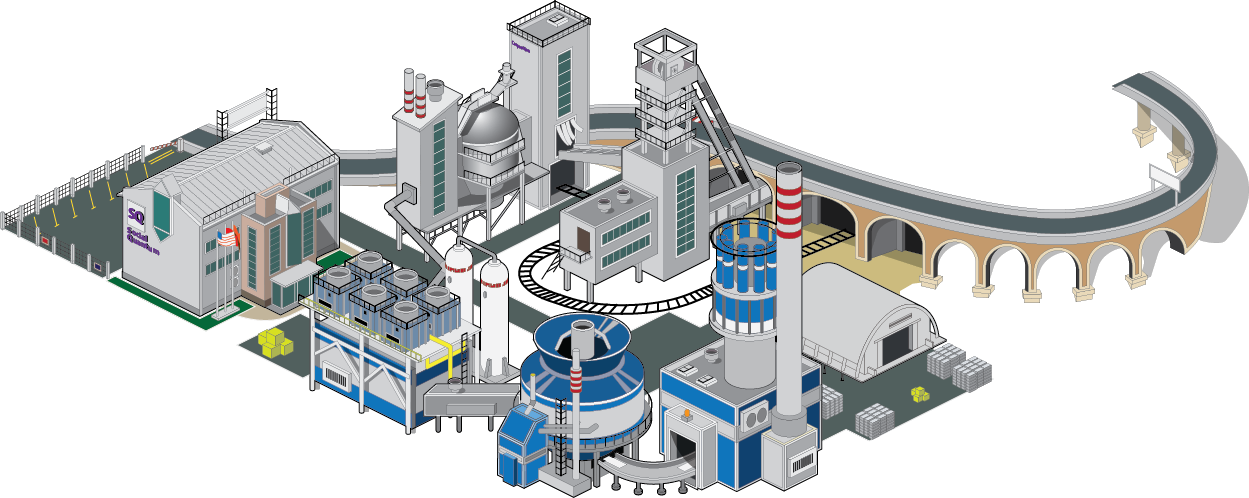 www.adminliv.ru
admliv@liv.orel.ru
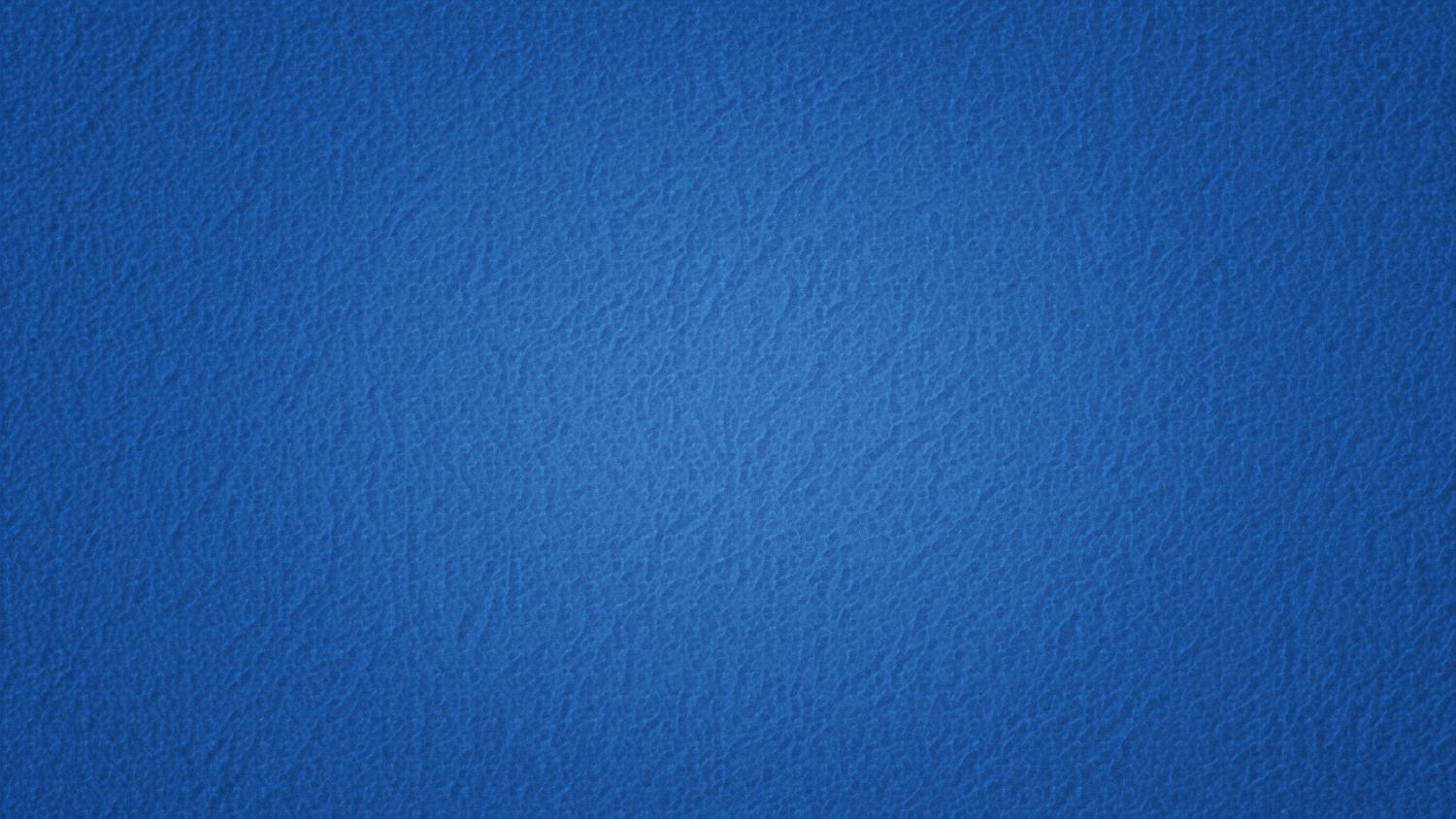 Инвестиции в основной капитал
1436,7
1102,4
520,2
463,3
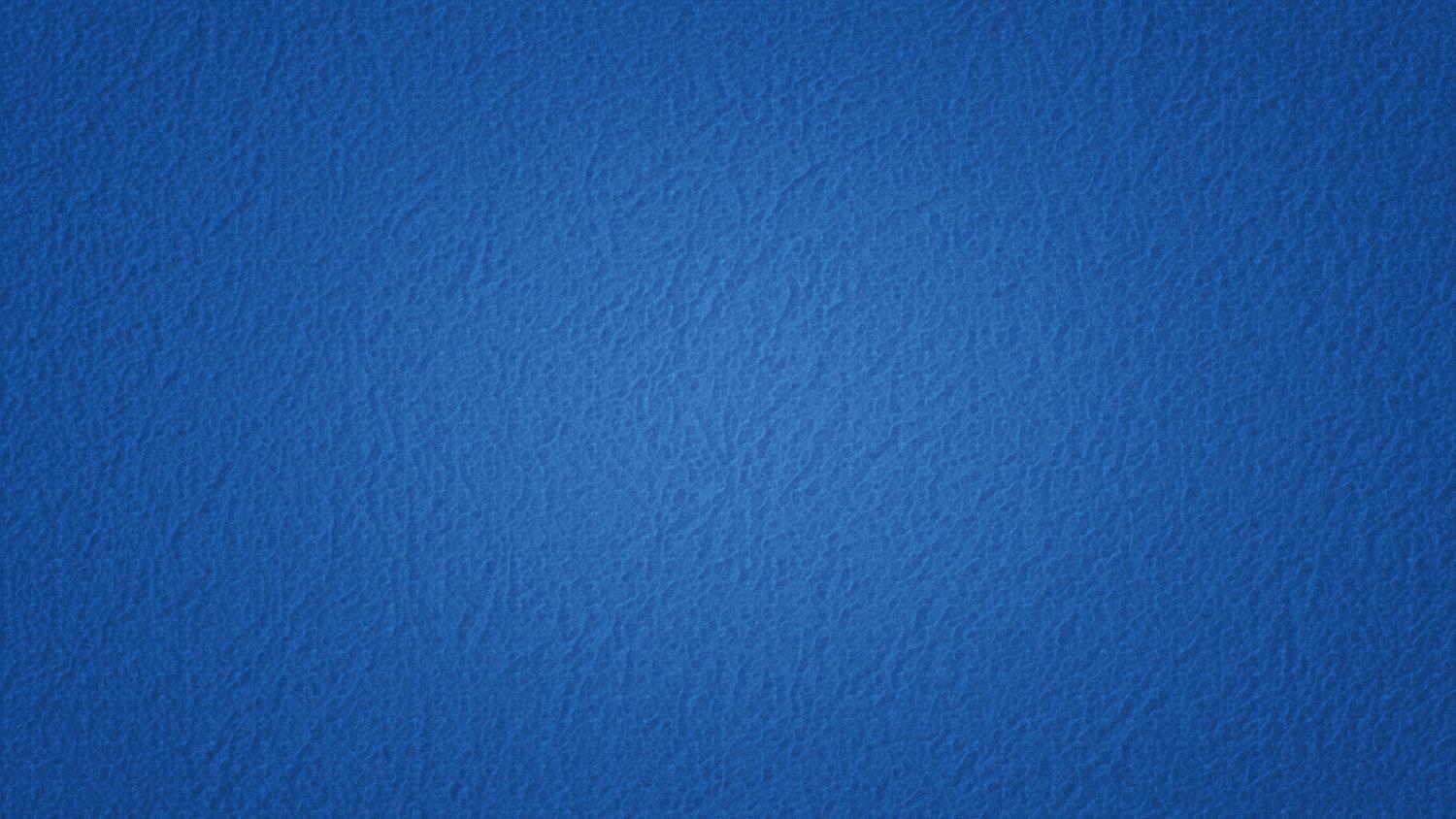 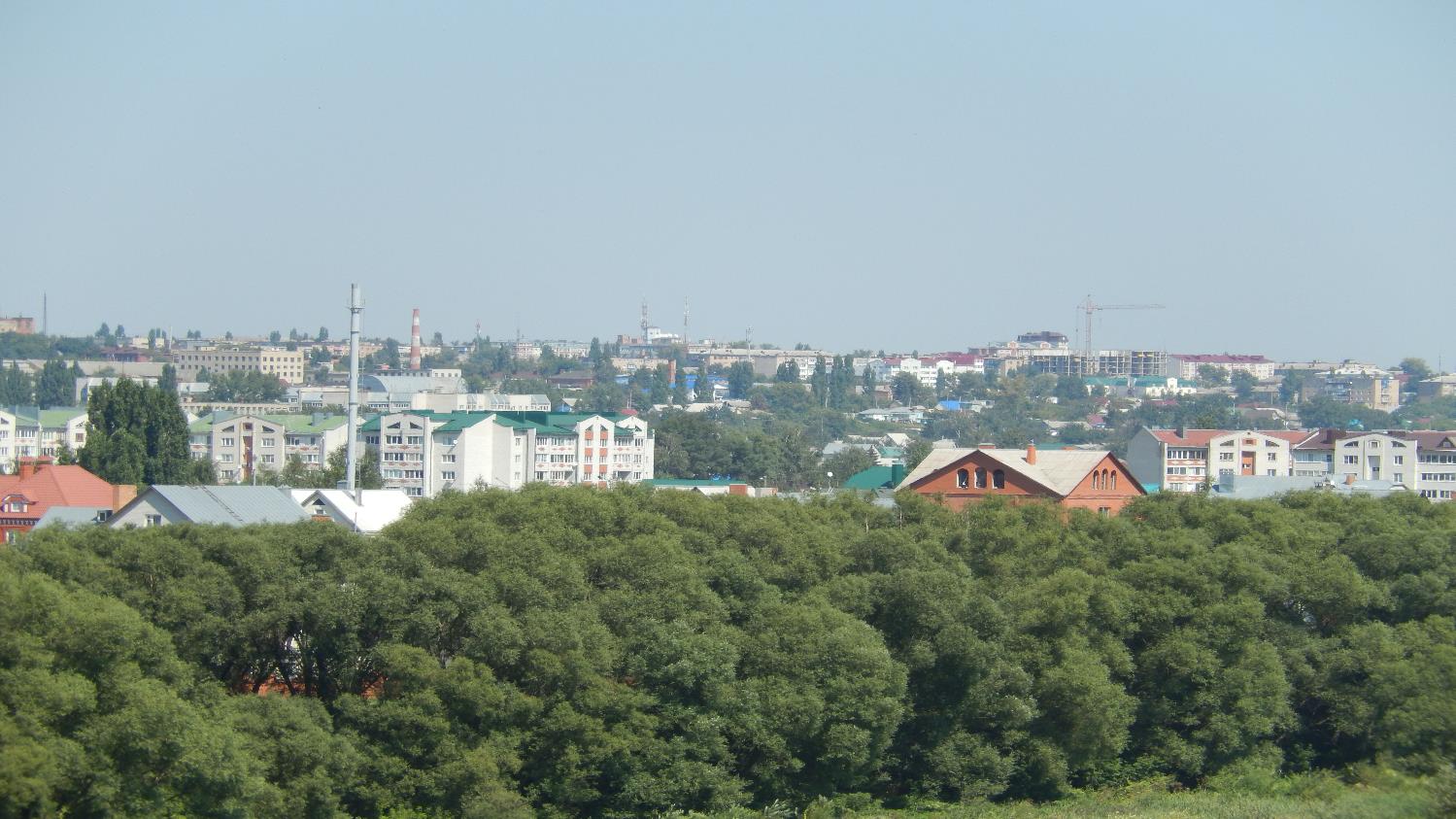 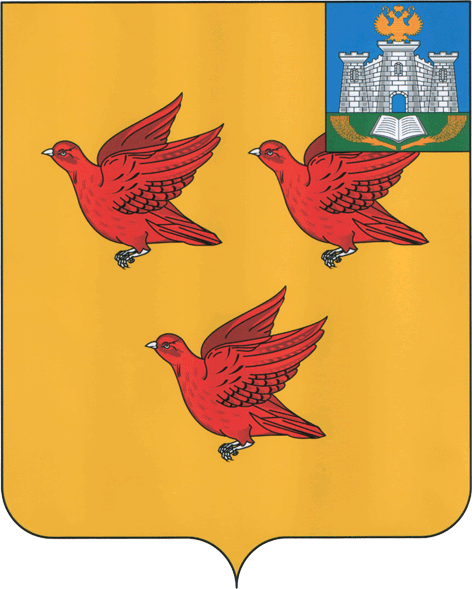 Численность предпринимателей города
01.01.13 г. 01.01.14 г. 01.01.15 г. 01.01.16 г.
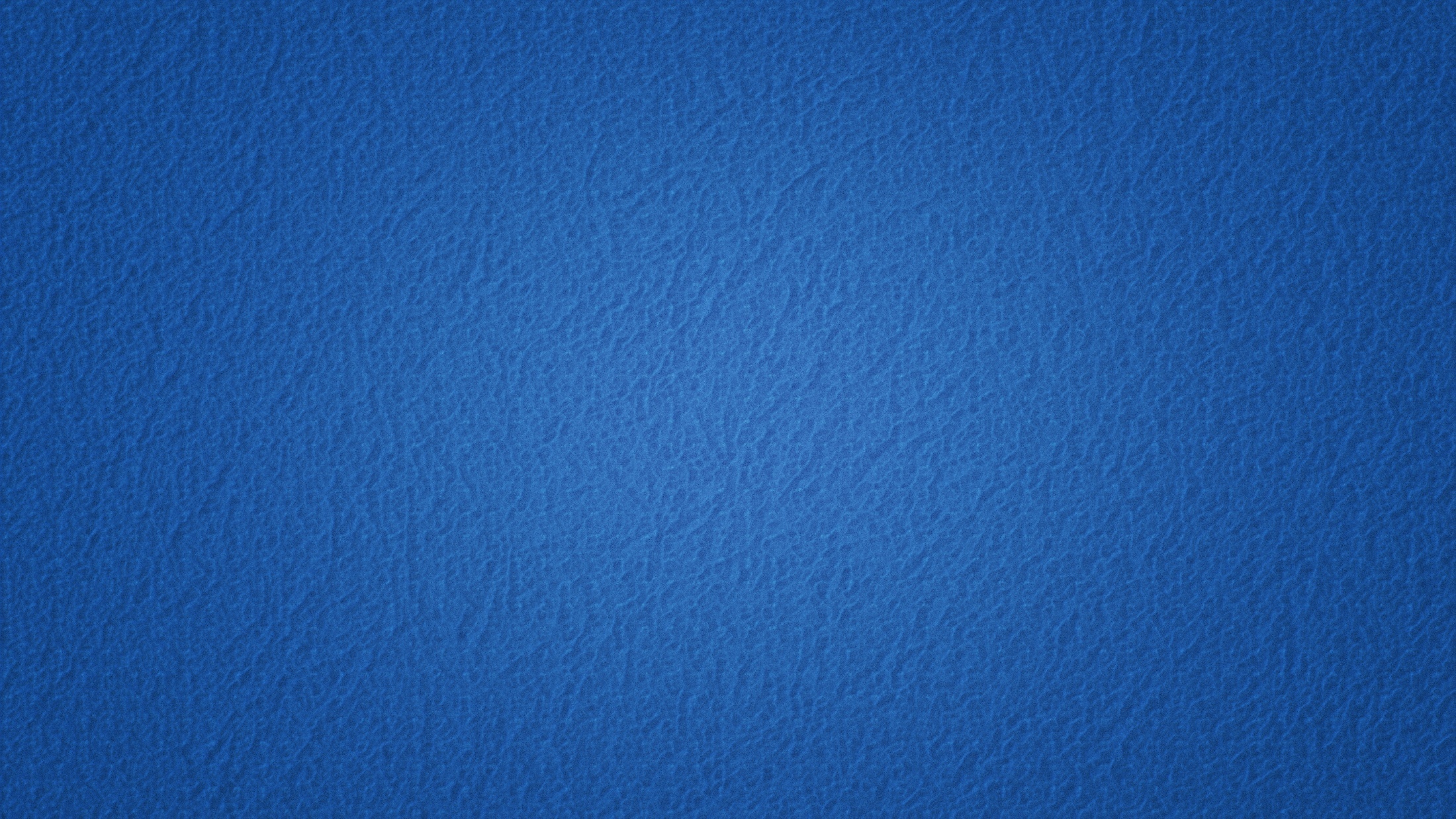 Доля налоговых поступлений 
от малого бизнеса в собственных доходах бюджета
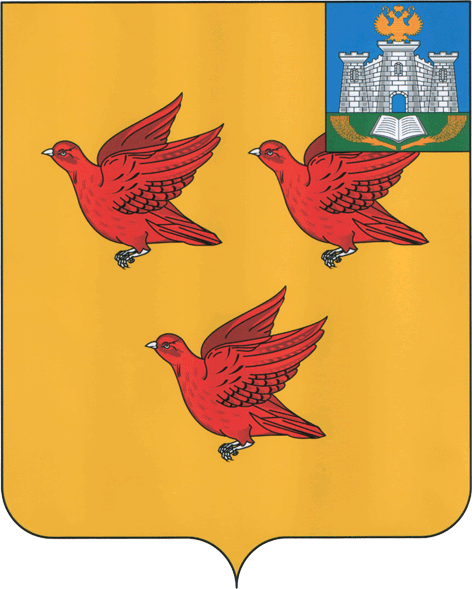 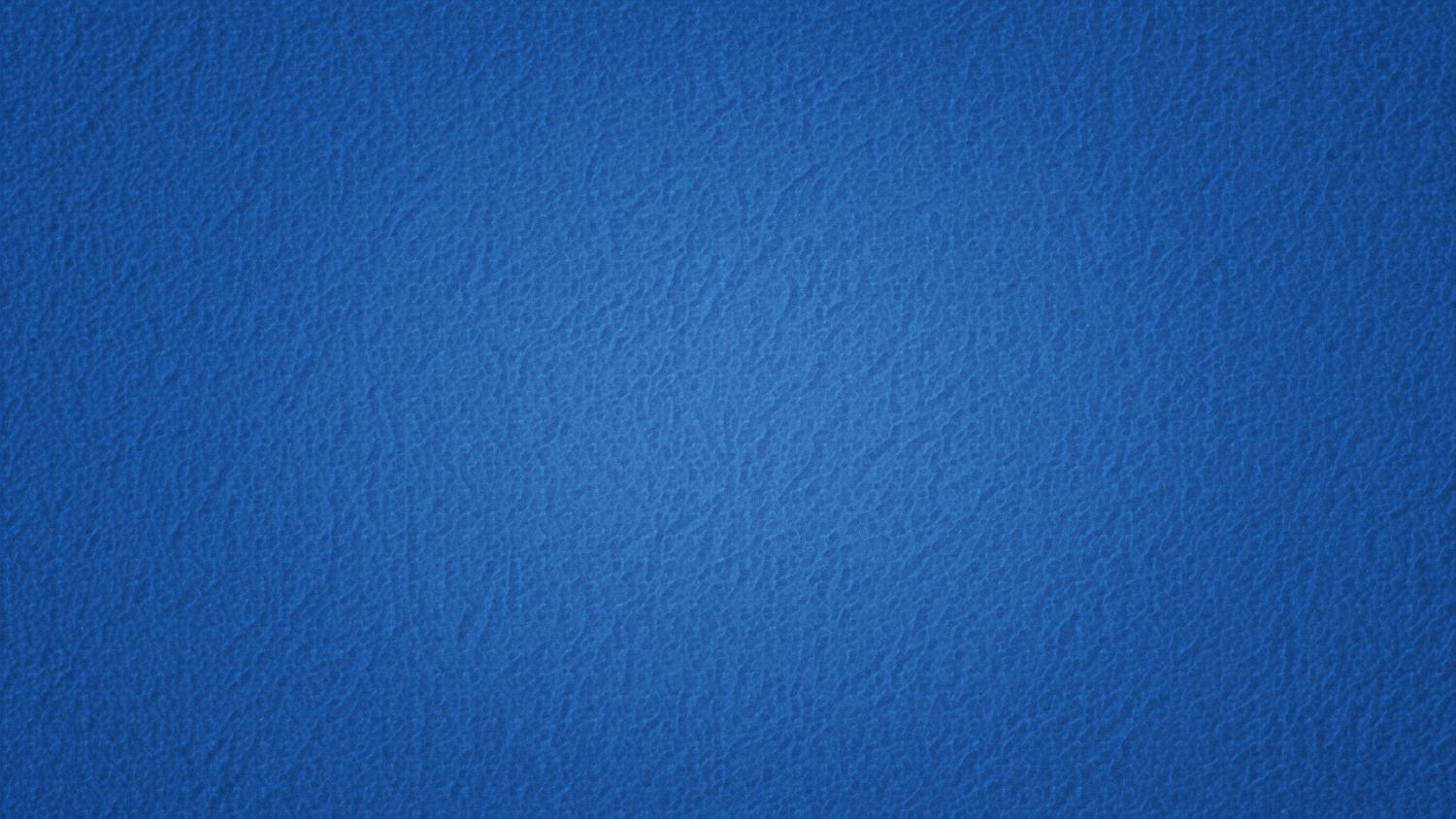 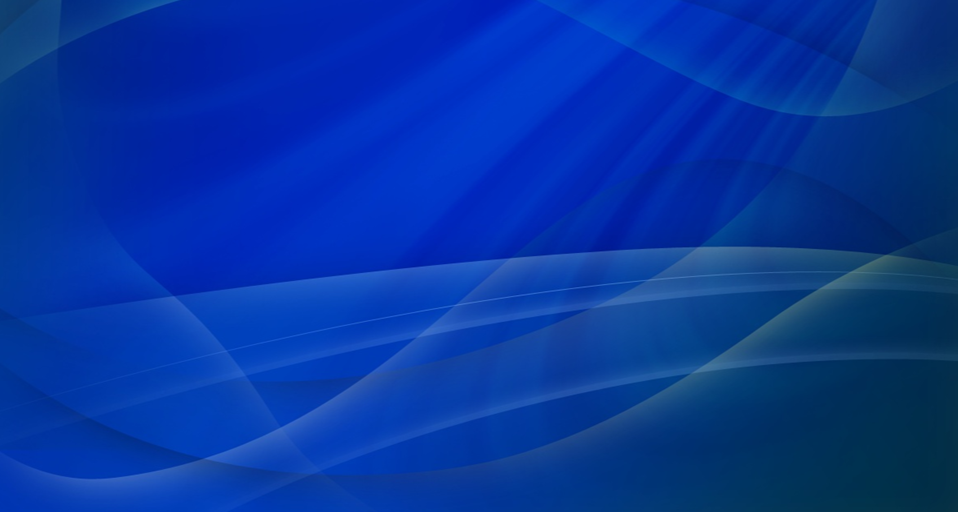 Доля подоходного налога, зачисляемого в городской бюджет
[Speaker Notes: Слайд 4]
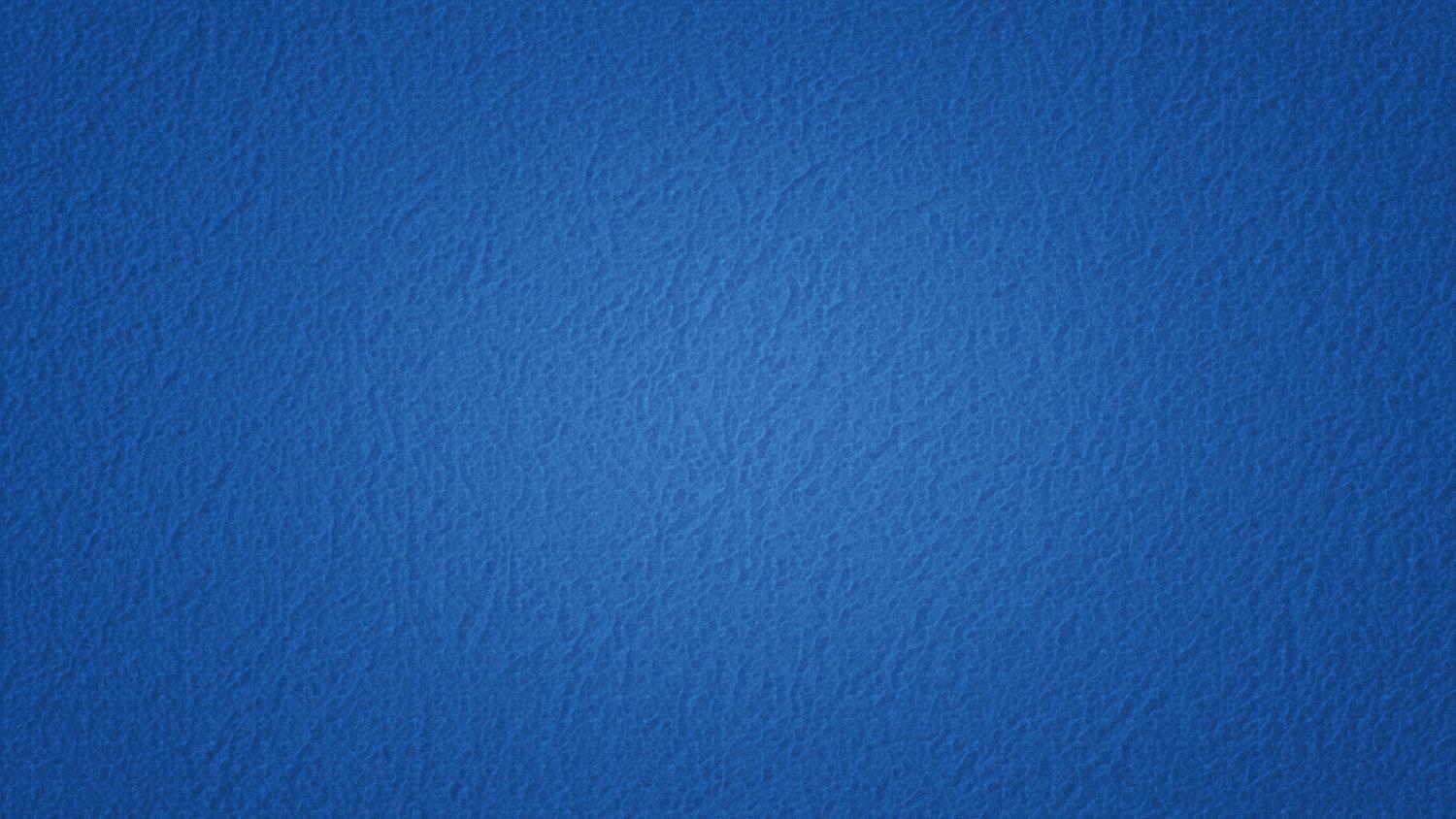 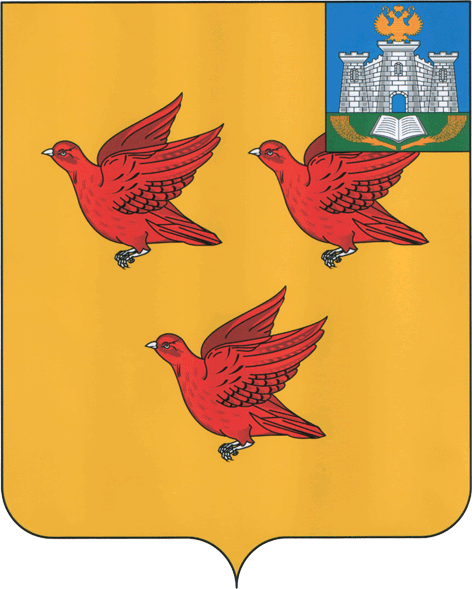 Реконструкция моста через реку Сосна 
по ул. Дружбы народов
Стоимость объекта - 263,8 млн. руб.
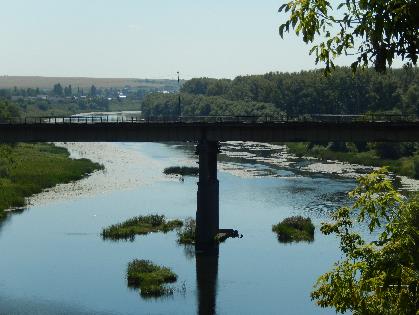 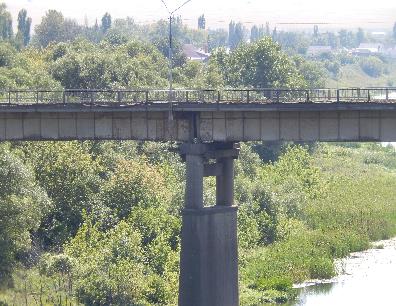 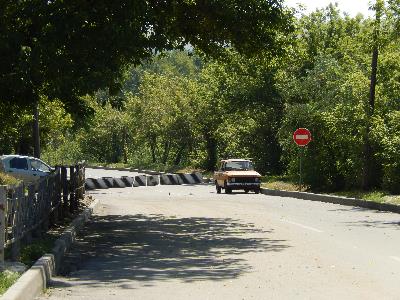 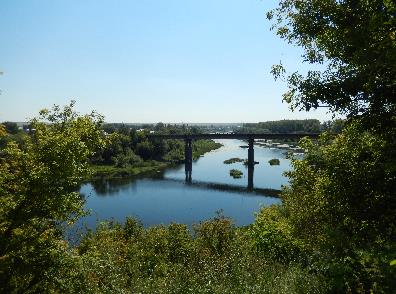 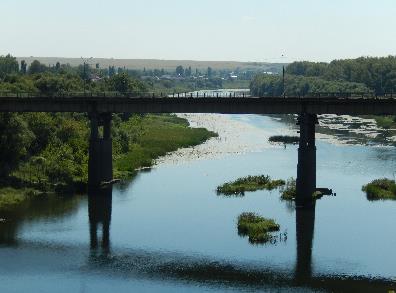 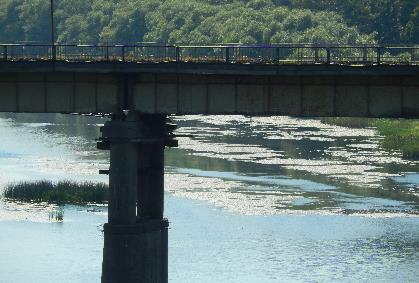 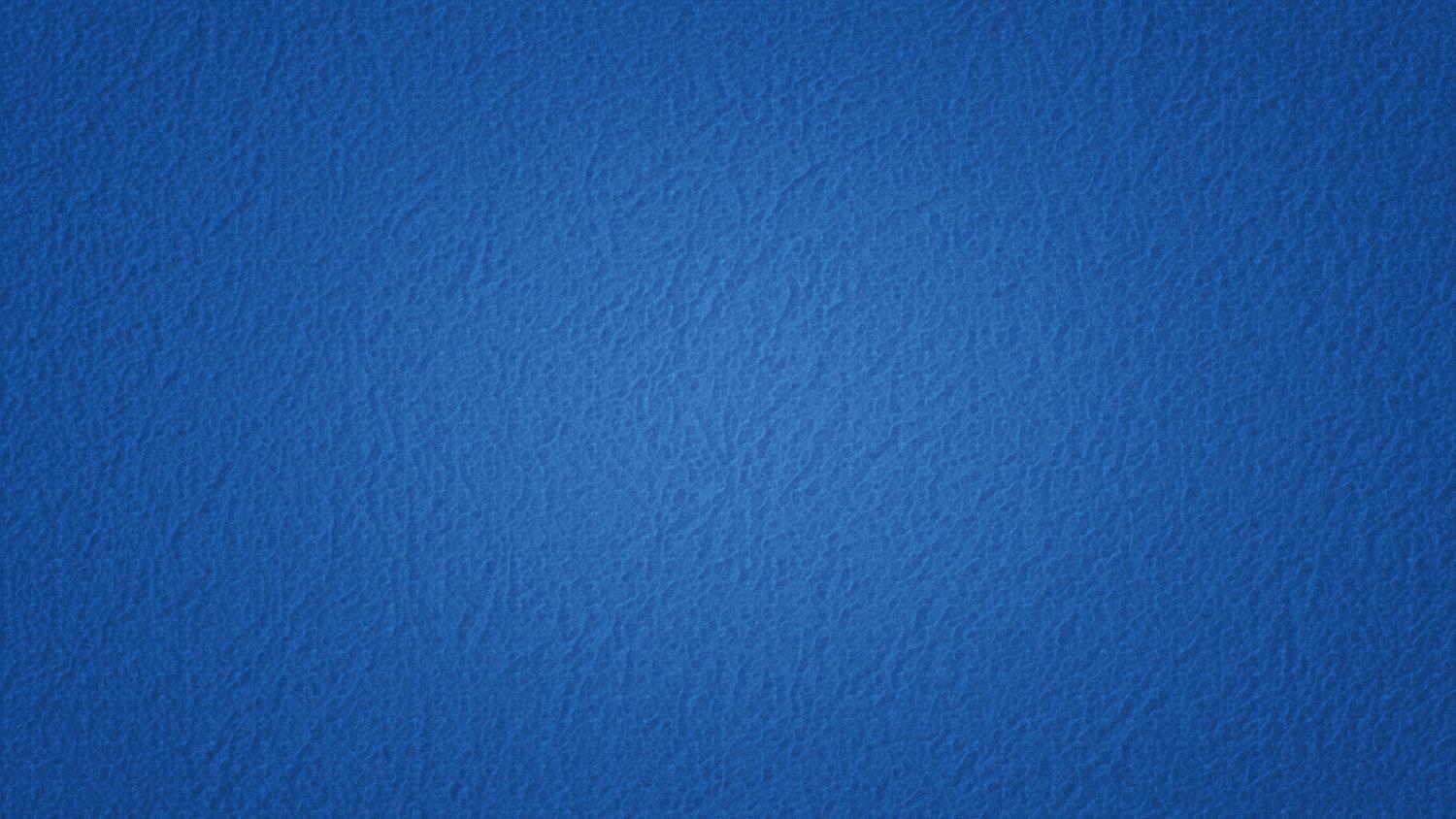 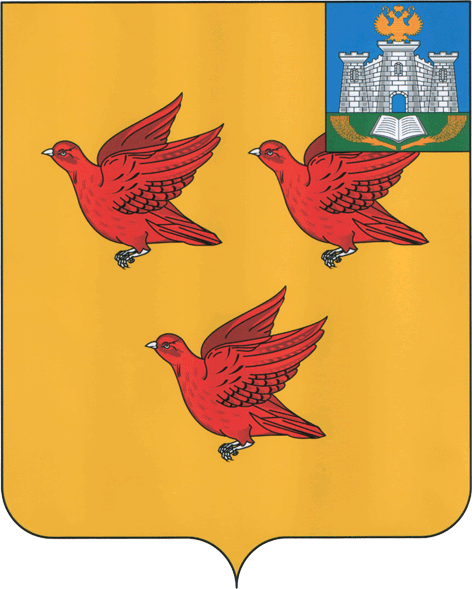 Недостроенная пристройка 
к МБОУ Гимназия г. Ливны на 322 посадочных места.
Сметная стоимость объекта в ценах 2012 года 175 млн. руб.
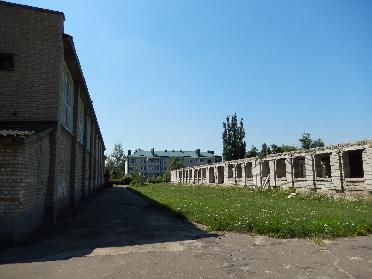 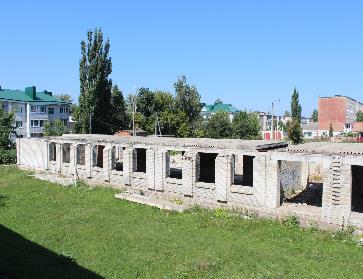 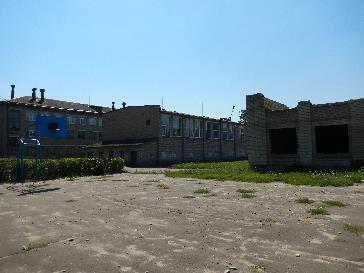 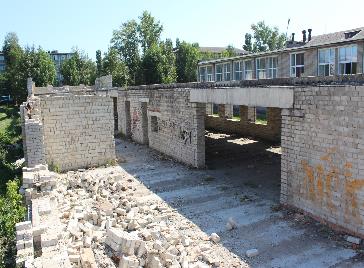 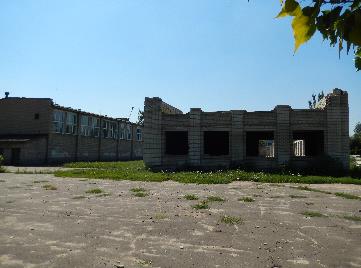 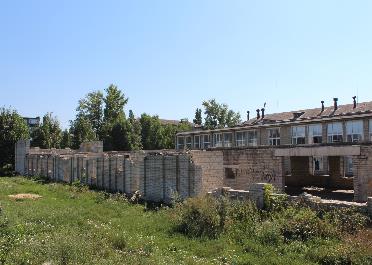